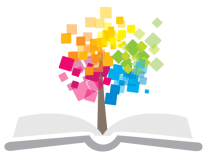 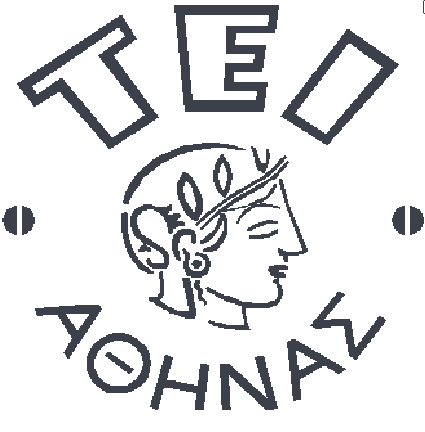 Ανοικτά Ακαδημαϊκά Μαθήματα στο ΤΕΙ Αθήνας
Χειρουργική Νοσηλευτική Ι (Ε)
Ενότητα 5: Κλειστή Παροχέτευση Θώρακα


Μ. Μπουζίκα, Σ. Παρισσόπουλος, Θ. Κατσούλας
Τμήμα Νοσηλευτικής
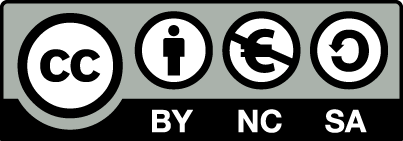 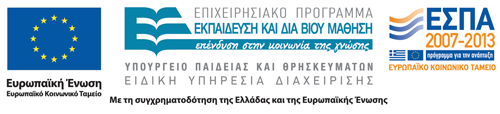 Χειρουργική Νοσηλευτική Ι (Ε)
Γ’ Εξάμηνο
Τμήμα Νοσηλευτικής, ΤΕΙ Αθήνας 2013Το Εργαστήριο Διδάσκεται Σε Ομάδες 20 Ατόμων Από Τους εξής Καθηγητές:
Μ. Μπούζικα., Χ. Τσίου, Β. Κουτσοπούλου, Ο. Γκοβίνα, Σ. Παρισσόπουλος, Θ. Στρουμπούκη, Γ. Τουλιά, Θ. Κατσούλας
1
Κλειστή παροχέτευση θώρακα είναι:
Παροχέτευση μέσω της οποίας αφαιρείται αέρας ή υγρό από τη θωρακική κοιλότητα :
αίμα, πύον ή πλευρικό υγρό.
Επιτρέπει την έκπτυξη του υποκείμενου πνεύμονα,
αποκατάσταση αρνητικής πίεσης στην υπεζωκοτική κοιλότητα.
Βασίζεται στην πρόληψη της εισόδου του αέρα ή υγρού πίσω στο θώρακα.
2
Κλειστή παροχέτευση θώρακα περιλαμβάνει:
Η παροχέτευση θώρακα πρέπει να περιλαμβάνει 3 στοιχεία
Ελεύθερη παροχέτευση,
Δοχείο συλλογής κάτω του επιπέδου θώρακα,
Μηχανισμό μιας κατεύθυνσης όπως υδάτινη βαλβίδα ή βαλβίδα Heimlich.
3
Κλειστή παροχέτευση θώρακος BULAU(1 από 2)
Ενδείξεις
Πνευμοθώρακας,
μετά απο θωρακοτομή,
κατάγματα πλευρών,
αιμοθώρακας\ αιμοπνευμοθώρακας,
εμπύημα υπεζωκότα.
4
Κλειστή παροχέτευση θώρακος BULAU(2 από 2)
Θωρακική διασωλήνωση
Επί πνευμοθώρακα: 2ο -3ο  μεσοπλεύριο διάστημα κατά τη μεσοκλειδική γραμμή
Επί αιμοθώρακα ή πλευριτικής συλλογής: 4ο -5ο  μεσοπλεύριο διάστημα κατά τη μέση προς πρόσθια μασχαλιαία γραμμή
5
Πνευμοθώρακας
Αυτόματος,
Τραύμα,
Ιατρογενής,
Υπό-πίεση (tension pneymothorax).
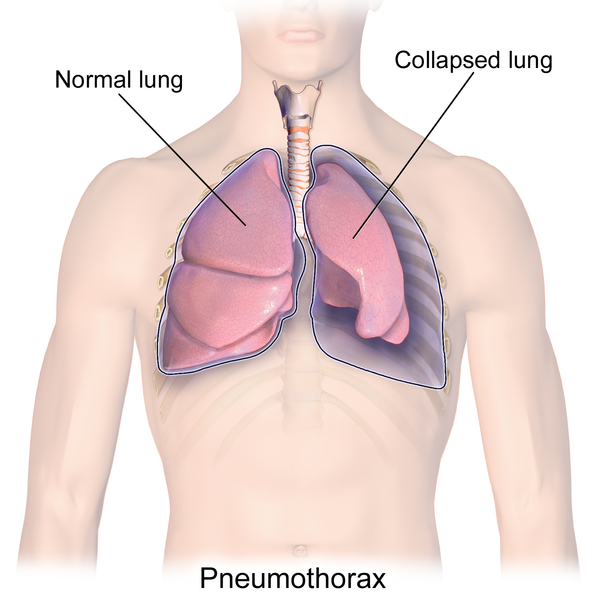 “Blausen 0742 Pneumothorax”, από BruceBlaus διαθέσιμο με άδεια CC BY 3.0
6
Υπεζωκοτική κοιλότητα
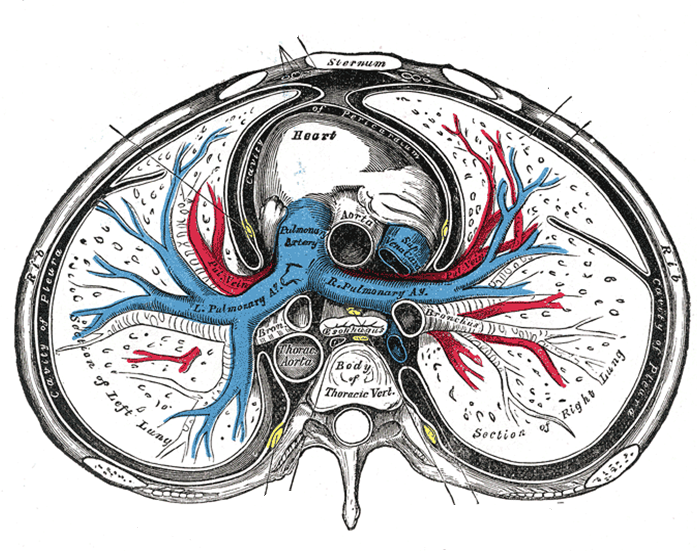 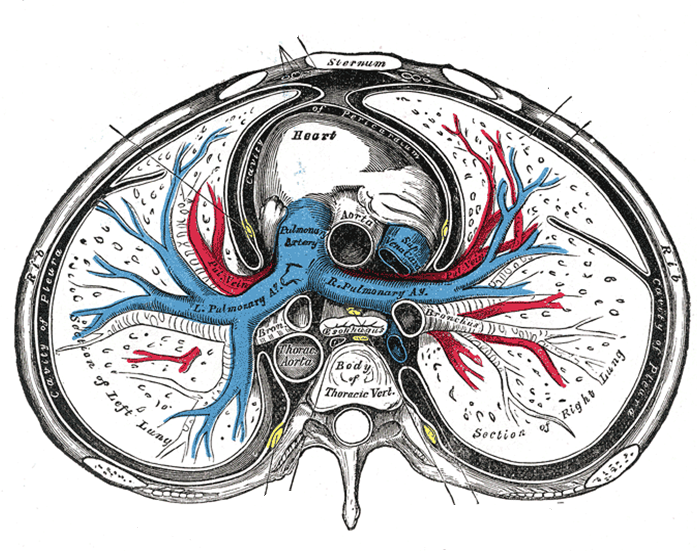 Υπεζωκοτική κοιλότητα
“Gray968”, από Pngbot διαθέσιμο ως κοινό κτήμα
7
Αιμοθώρακας
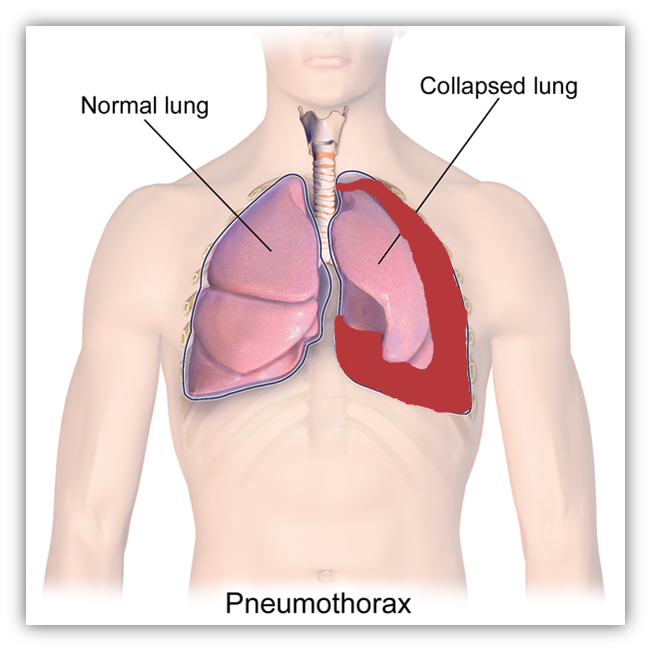 Αίμα στην Υπεζωκοτική κοιλότητα
“Blausen 0742 Pneumothorax”, από BruceBlaus διαθέσιμο με άδεια CC BY 3.0
8
Τοποθέτηση παροχέτευσης
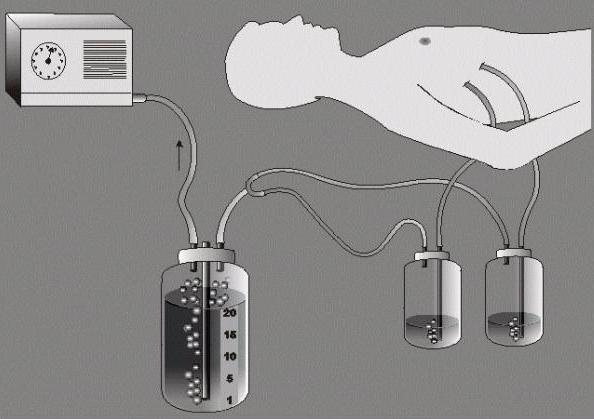 “SistemaDeAspira oCont nua”, από File Upload Bot (Magnus Manske) διαθέσιμο ως κοινό κτήμα
9
Τρεις φιάλες
Προστατευτικό σύστημα θώρακα με 3 φιάλες
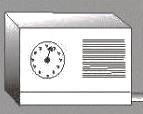 Είσοδος αέρα
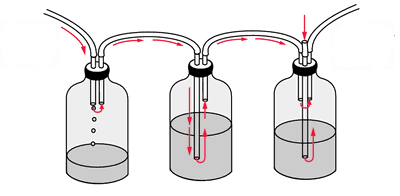 Από τον ασθενή
Προς αναρρόφηση
Αέρας από τον ασθενή
Φιάλη 1
Φιάλη 2
Φιάλη 3
10
medical-dictionary.thefreedictionary.com
Pleur-Evac
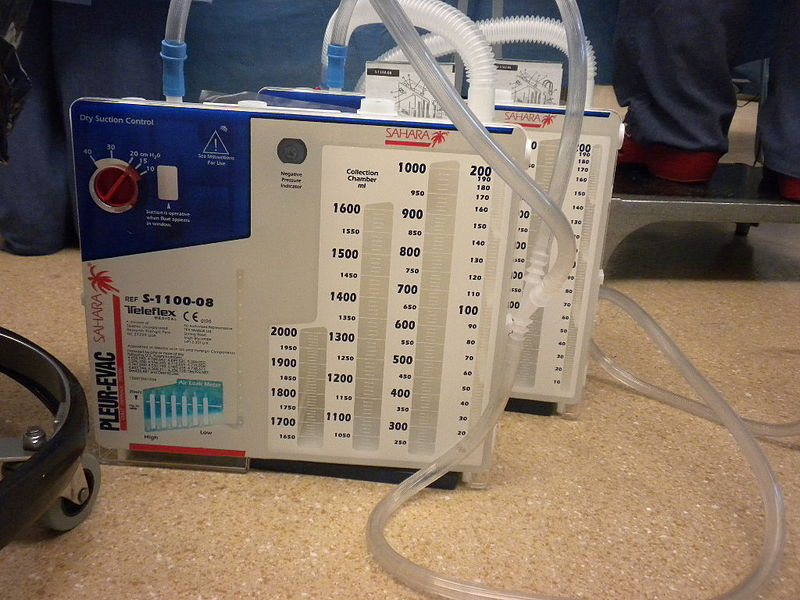 “Drainage Canisters - Pleur-Evac Sahara”, από Bentplate84 διαθέσιμο με άδεια CC BY-SA 3.0
11
Κλειστή παροχέτευση θώρακα
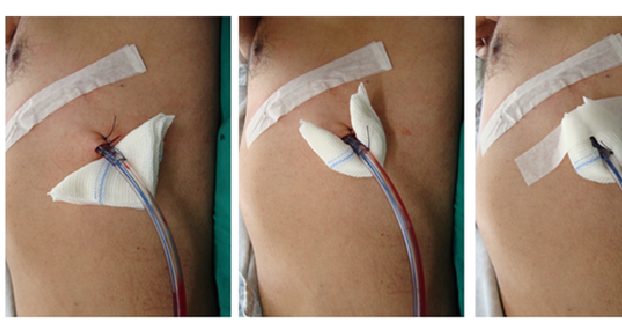 “Thoracic drain dressing”, από  Robertolyra
διαθέσιμο με άδεια CC BY-SA 3.0
12
Βιβλιογραφία
Παθολογική-Χειρουργική Νοσηλευτική, Donna D. Ignatavicius, M. Linda Workman - Επιμέλεια: Ασπασία Βασιλειάδου 
Παθολογική-Xειρουργική Nοσηλευτική, Dewit Susan C.
13
Τέλος Ενότητας
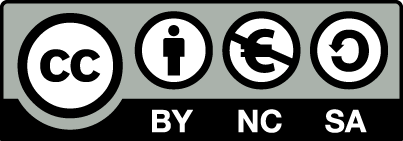 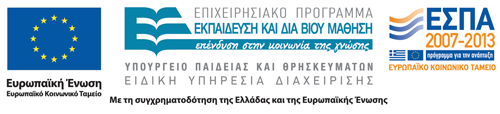 Σημειώματα
Σημείωμα Αναφοράς
Copyright Τεχνολογικό Εκπαιδευτικό Ίδρυμα Αθήνας, Μερόπη Μπόυζικα2014. Μερόπη Μπούζικα. «Χειρουργική Νοσηλευτική Ι (Ε). Ενότητα 5: Κλειστή παροχέτευση θώρακα». Έκδοση: 1.0. Αθήνα 2014. Διαθέσιμο από τη δικτυακή διεύθυνση: ocp.teiath.gr.
Σημείωμα Αδειοδότησης
Το παρόν υλικό διατίθεται με τους όρους της άδειας χρήσης Creative Commons Αναφορά, Μη Εμπορική Χρήση Παρόμοια Διανομή 4.0 [1] ή μεταγενέστερη, Διεθνής Έκδοση.   Εξαιρούνται τα αυτοτελή έργα τρίτων π.χ. φωτογραφίες, διαγράμματα κ.λ.π.,  τα οποία εμπεριέχονται σε αυτό και τα οποία αναφέρονται μαζί με τους όρους χρήσης τους στο «Σημείωμα Χρήσης Έργων Τρίτων».
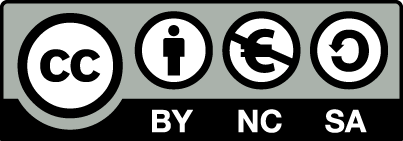 [1] http://creativecommons.org/licenses/by-nc-sa/4.0/ 

Ως Μη Εμπορική ορίζεται η χρήση:
που δεν περιλαμβάνει άμεσο ή έμμεσο οικονομικό όφελος από την χρήση του έργου, για το διανομέα του έργου και αδειοδόχο
που δεν περιλαμβάνει οικονομική συναλλαγή ως προϋπόθεση για τη χρήση ή πρόσβαση στο έργο
που δεν προσπορίζει στο διανομέα του έργου και αδειοδόχο έμμεσο οικονομικό όφελος (π.χ. διαφημίσεις) από την προβολή του έργου σε διαδικτυακό τόπο

Ο δικαιούχος μπορεί να παρέχει στον αδειοδόχο ξεχωριστή άδεια να χρησιμοποιεί το έργο για εμπορική χρήση, εφόσον αυτό του ζητηθεί.
Διατήρηση Σημειωμάτων
Οποιαδήποτε αναπαραγωγή ή διασκευή του υλικού θα πρέπει να συμπεριλαμβάνει:
το Σημείωμα Αναφοράς
το Σημείωμα Αδειοδότησης
τη δήλωση Διατήρησης Σημειωμάτων
μαζί με τους συνοδευόμενους υπερσυνδέσμους.
Χρηματοδότηση
Το παρόν εκπαιδευτικό υλικό έχει αναπτυχθεί στo πλαίσιo του εκπαιδευτικού έργου του διδάσκοντα.
Το έργο «Ανοικτά Ακαδημαϊκά Μαθήματα στο ΤΕΙ Αθήνας» έχει χρηματοδοτήσει μόνο την αναδιαμόρφωση του εκπαιδευτικού υλικού. 
Το έργο υλοποιείται στο πλαίσιο του Επιχειρησιακού Προγράμματος «Εκπαίδευση και Δια Βίου Μάθηση» και συγχρηματοδοτείται από την Ευρωπαϊκή Ένωση (Ευρωπαϊκό Κοινωνικό Ταμείο) και από εθνικούς πόρους.
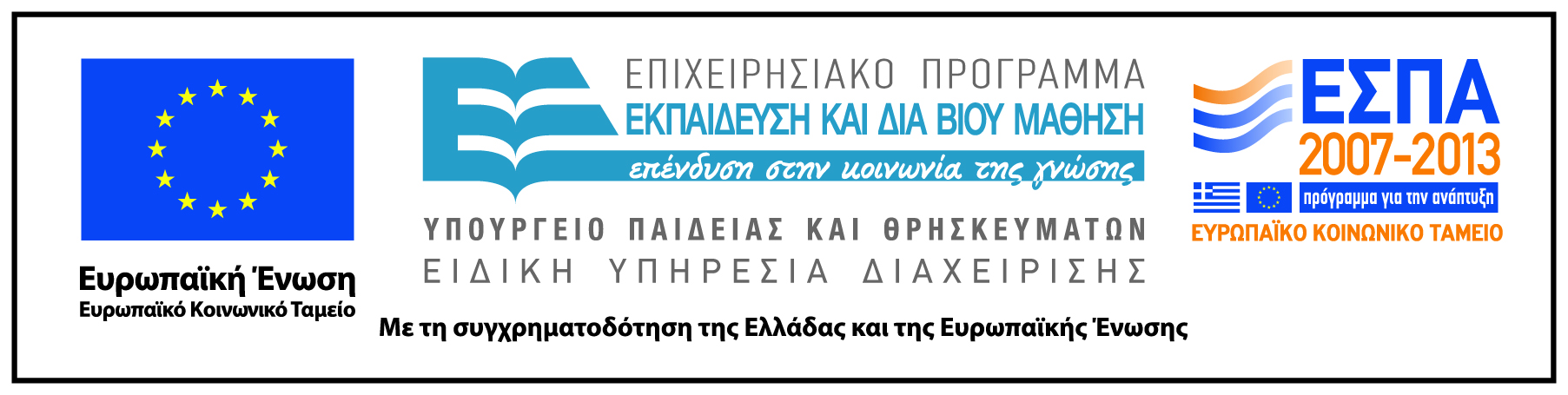